« О Птицах , Солнце и весне»
Весна глазами детей
Шагает красавица,
 легко земли касается.
 Идет на поле, на реку,
 и по снежку, и по цветку.
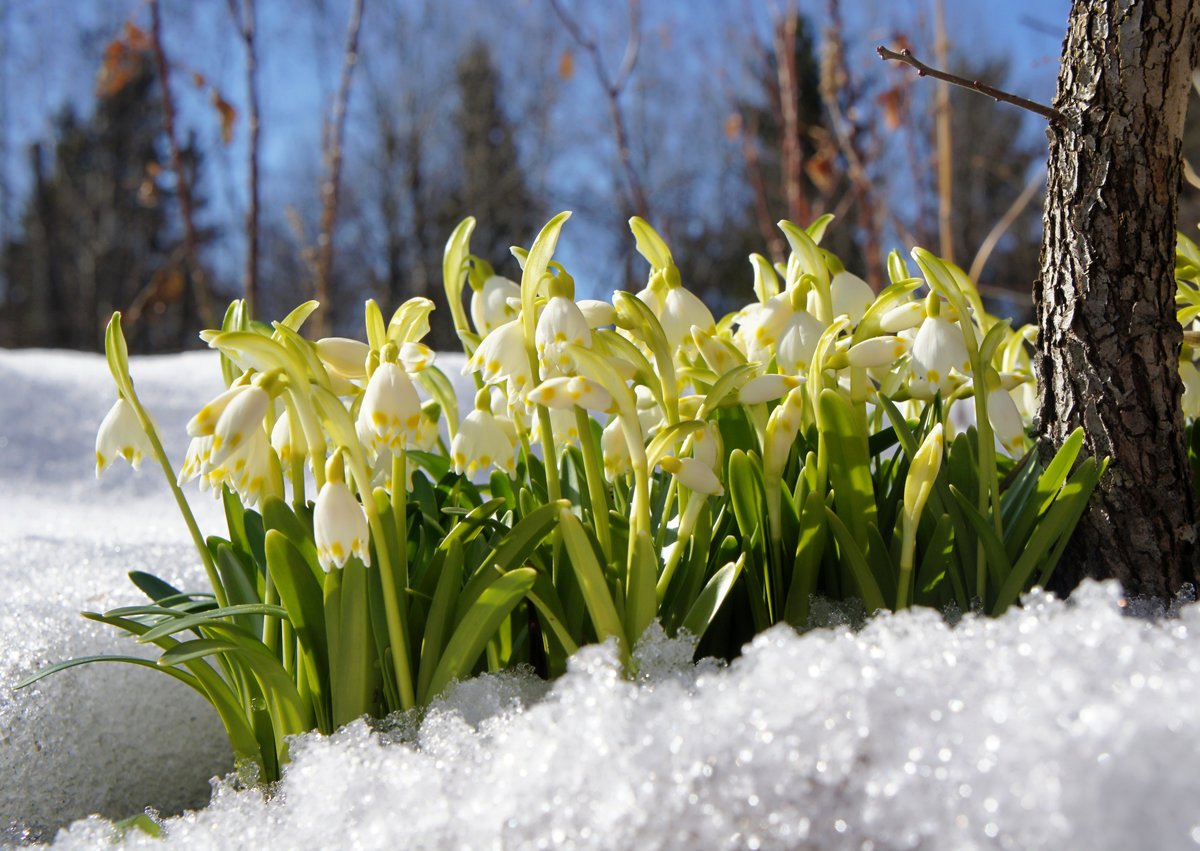 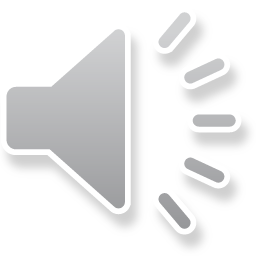 Скворец                      Друзей зовет семья скворцов: – Всех завтра в гости просим! Наш адрес: улица певцов, Скворечник номер восемь.
Весна приходит постепенно:
В полях неслышно тает снег,
Побег из ледяного плена
Готовят тайно воды рек.


Уж по ночам не те морозы,
И вот уже летит скворец
В свой домик на стволе березы…
Пришла Весна. Зиме конец!
Появился из-под снега.Увидал кусочек неба.Самый первый, самый нежный,Чистый, маленький подснежник.
О чём щебечут птицы Так звонко по весне? Какие небылицы Рассказывают мне? Ответа мне не надо. Ответ я знаю сам. Душа беспечно рада Весёлым голосам.
Смастерить для птичек домик
Совершенно нам не трудно.
Будем очень мы стараться,
Чтоб им было в нём уютно.


Прилетев из стран далёких
Голосистые скворцы
Прощебечут нам: " Спасибо! "
Ведь мы с папой молодцы!!!
Мы с братишкою моимПтицам домик мастерим.Небольшой, опрятный внешне.Называется скворечник.Окон нет. Есть только лаз,Да жердинка - напоказ.Прилетят весной скворцы,Скажут: «Ай, да молодцы!»
На окошко черный котик  Сел вылизывать животик, Во дворе увидел кошку И скорее – прыг с окошка!
Из ворот выходит кот, Сладко песенку поёт: 
Я доволен, я не хмур, Солнце встало, 
мур-мур-мур!
Утром бабочка проснулась,Улыбнулась, потянулась,Раз — росой она умылась,Два — изящно покружилась,Три — нагнулась и присела,На четыре — улетела.
Плачет небо весенним дождём,И на сердце тоску навевает.От Весны мы всегда что-то ждём,Даже то, чего и не бывает!
В видеоряде использованы 
рисунки и аппликации детского творческого кружка « Непоседы»  Анкудиновского СДК.
Работу подготовила заведующая Анкудиновского СДК Чихачева Н.В